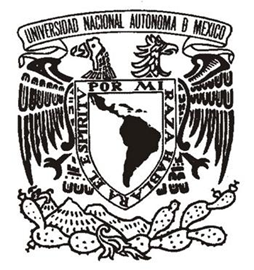 AUDITORÍA DE LOS ESTADOS FINANCIEROS
M.A.  EDUARDO MAUBERT VIVEROS
MAESTRÍA EN AUDITORÍA

OBLIGATORIA

SIN ACTIVIDAD ACADÉMICA ANTECEDENTE

SIN ACTIVIDAD ACADÉMICA SUBSECUENTE
OBJETIVO GENERAL

    AL FINALIZAR EL CURSO EL ALUMNO SERÁ CAPAZ DE: 

    PLANEAR Y EJECUTAR LOS PROCEDIMIENTOS DE AUDITORÍA DE    
    ESTADOS FINANCIEROS CON BASE EN LAS NORMAS 
    INTERNACIONALES DE AUDITORÍA, CON UN ENFOQUE BASADO EN 
    RIESGOS
Objetivos específicos:

El alumno será capaz de:
• Conocer los objetivos, características y enfoque de la auditoría de estados 
   financieros.
• Identificar y aplicar las normas de auditoría que deberán ser observadas por el 
   contador público independiente durante el trabajo de auditoría.
  • Aplicar los procedimientos de auditoría aplicables en el examen de los estados 
   financieros.
• Conocer la forma y contenido del informe que debe emitir el auditor al término de su 
   examen practicado, así como las distintas opiniones que puede emitir sobre los 
   estados financieros.
Unidad 1 Generalidades de la auditoría de los estados financieros1.1    Historia de la auditoría de los estados financieros1.2   Concepto de auditoría de los estados financieros1.3   Alcance y objetivo de la auditoria de los estados financieros1.4   Marco de referencia1.5   Realización de la auditoría de conformidad con las Normas 
         Internacionales de Auditoría
1.6  Términos del trabajo de auditoría1.7   Documentación de la auditoría1.8  Consideración de las disposiciones legales y reglamentarias de la 
        auditoría de los estados financieros1.9   Comunicación con los responsables del gobierno de la entidad
Unidad  2  La auditoría basada en el riesgo
2.1   Planeación de la auditoría2.2  Conocimiento de la entidad y de su entorno por medio del 
        estudio y evaluación del control interno2.3  Valoración de los riesgos de incorrección material2.4  Materialidad y riesgo de auditoria2.5  Respuesta a los riesgos valorados2.6  Responsabilidades del auditor en la auditoría de estados 
        financieros con respecto al fraude
Unidad 3  Obtención de evidencia de auditoría
3.1   Evidencia de auditoría3.2   Procedimientos de auditoría3.3   Procedimientos de auditoría aplicables por rubros: Activo, 
         pasivo, capital y resultados
3.4   Confirmaciones3.5   Procedimientos analítico3.6   Muestreo de auditoría3.7   Estimaciones contables y valor razonable3.8   Partes relacionadas3.9   Hechos posteriores al cierre3.10  Manifestaciones escritas
Unidad 4  Conclusiones e informe de auditoría
4.1   Formación de la opinión y emisión del informe 
         de auditoría sobre los estados financieros
4.2  Modificaciones al informe de auditoría4.3  Párrafo de énfasis y párrafo sobre otras 
        cuestiones